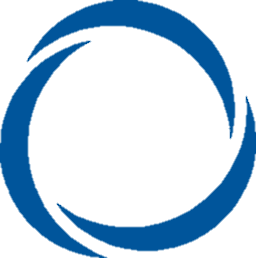 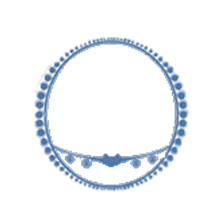 בית
המכס
נתב"ג
תהליכים בשער עולמי
שם המציג:      עופרה קריאף 
תאריך ההצגה: 12/09/2017
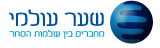 [Speaker Notes: ניתן להשתמש בתבנית זו כקובץ התחלתי להצגת חומרי הדרכה בסביבת קבוצה.

מקטעים
לחץ באמצעות לחצן העכבר הימני על שקופית כדי להוסיף מקטעים. מקטעים יכולים לסייע בארגון השקופיות שלך או להקל את שיתוף הפעולה בין עורכים מרובים.

הערות
השתמש במקטע 'הערות' עבור הערות העברה או כדי לספק פרטים נוספים עבור הקהל. הצג הערות אלה בתצוגת מצגת במהלך המצגת שלך. 
שים לב לגודל הגופן (חשוב עבור נגישות, ניראות, צילום בווידאו וייצור מקוון)

צבעים מתואמים 
הקדש תשומת לב מיוחדת לגרפים, תרשימים ותיבות טקסט. 
קח בחשבון את העובדה שהמשתתפים ידפיסו בשחור- לבן או בגווני אפור. בצע הדפסת בדיקה כדי לוודא שהצבעים שלך מוצגים כראוי בעת הדפסה בשחור-לבן מלא ובגווני אפור.

גרפיקה, טבלאות וגרפים
שמור על פשטות: אם הדבר אפשרי, השתמש בסגנונות ובצבעים עקביים שאינם מסיחים את הדעת.
סמן בתוויות את כל הגרפים והטבלאות.]
בדיקות    בטרום    תהליך
         בקשה מגורם חיצוני
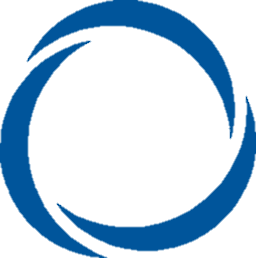 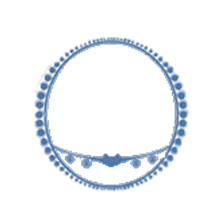 בית
המכס
נתב"ג
טופס תהילה מס' 2011
או מסר 40
בקשות לבדיקה המחייבות נוכחות בודק
כגון ביטחוניות (חובה לציין סיבה), הוצאת דוגמא, הוצאת מסמכים ועוד
בקשות לבדיקה פטורות מנוכחות בודק
כגון  פירוט מטען, תפירת תוויות, בדיקת רשות מוסמכת ועוד
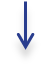 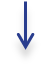 ממתין לאישור הגורם המוסמך ביחידת הבודקים 
במידה ויש גורם מעכב כתוצאה מהערכת סיכונים פתיחת המשימה תושהה
נשלח למסוף מסר 190 (מסר בדיקה).
הזמנת המטען לבדיקה – מול מסוף המטענים
בתנאי שאין גורמים מעכבים כתוצאה מהערכת סיכונים
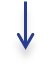 בסיום הפעולה המסוף משדר מסר בוצע / לא בוצע
המשך בשקופית הבאה
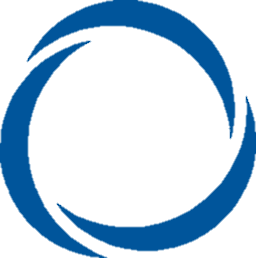 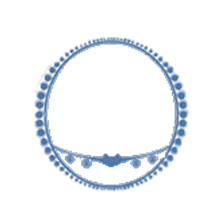 בית
המכס
נתב"ג
תפתח בדיקה מגורם חוץ
הבדיקה לא תאושר
הבדיקה תאושר
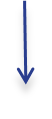 ישלח דחייה לסוכן המכס
(בטיפול)
הסוכן מקבל מסר עם סוג הבדיקה ומגיע עם טופס פקודת המסירה להזמנת המטען ושיבוץ בודק לבדיקה לשם ביצועה
2. פיצול לפני תהליך
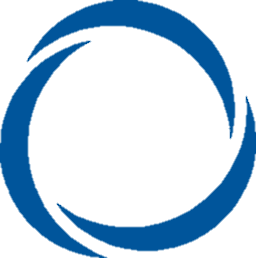 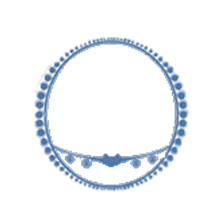 בית
המכס
נתב"ג
הגשת בקשה ידנית לפיצול באמצעות טופס מכס 90 כולל כל המסמכים הרלוונטיים
הגשת בקשה לפיצול בטופס מכס 90 כולל כל המסמכים הרלוונטיים
פתיחת בדיקה לפיצול מטען במערכת ע" בודק
סוכן המכס יפנה למסוף עם פקודת המסירה להזמנת המטען לבדיקה
ישלח מסר 190 על ידי המערכת למסוף המטענים ובמסר יתקבל מספר מטען החדש
ישלח מסר 190 על ידי המערכת למסוף המטענים ובמסר יישלח מספר מטען החדש
סוכן המכס יפנה למסוף עם פקודת המסירה להזמנת המטען לבדיקה
המסוף יקדם את המטען לאתר הבדיקות בצירוף מדבקות עם זיהוי המטען החדש.
המסוף יקדם את המטען לאתר הבדיקות כאשר עליו יהיו מדבקות עם סימון המטען החדש.
הערה :
ביבוא מתקדם , בקשה לפיצול מטען תתבצע דרך המערכת על ידי סוכן המכס עצמו.
לא ניתן לבקש פיצול באמצעות מסר 40 או טופס תהילה
סוכן יגיש את פקודת המסירה לנתב לשם שיבוץ בודק לבדיקה
סוכן יגיש את פקודת המסירה לנתב לשם שיבוץ בודק לבדיקה
הבודק מאשר פיצול מטען והמטען החדש ייקלט במסוף להמשך טיפול על ידי סוכן המכס.
הבודק מאשר פיצול מטען והמטען החדש ייקלט במסוף להמשך טיפול על ידי סוכן המכס.
3. בדיקה בתהליך
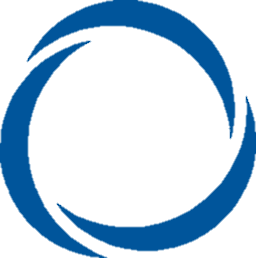 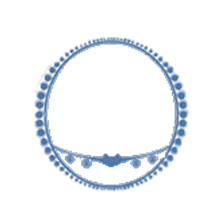 בית
המכס
נתב"ג
מתקבלת הנחייה לבדיקה על ידי המעריך
נשלח מסר 190 הודעה על בדיקה לסוכן המכס ולמסוף לפי סוג הבדיקה
סוכן המכס יגיע למסוף עם פקודת המסירה ויזמין את המטען לבדיקה
בעת הגעת המטען לאתר הבדיקות יגיש סוכן המכס / נטל את פקודת המסירה לנתב אולם המכס לצורך שיבוץ הבדיקה לבודק
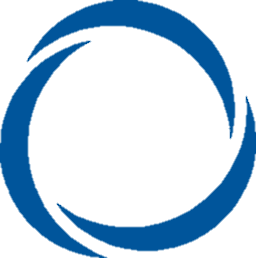 4  . פיצול  מטען בתהליך
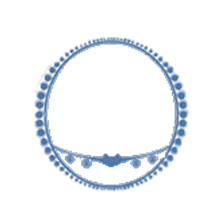 בית
המכס
נתב"ג
מסר לפיצול ישלח על ידי המעריך לבקשת סוכן המכס
הפיצול יתבצע ע"פ אותו קריטריון  של פיצול לפני תהליך
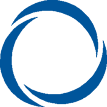 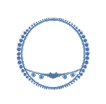 בית
המכס
נתב"ג
תודה על ההקשבה
עופרה קריאף – ממונה יחידת הבודקים, מכס נתב"ג.
טל. 03-9751230
דוא"ל: ofrak@customs.mof.gov.il
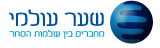 [Speaker Notes: השתמש בכותרת מקטע עבור כל אחד מהנושאים, כדי שהמעבר ביניהם יהיה ברור לקהל.]